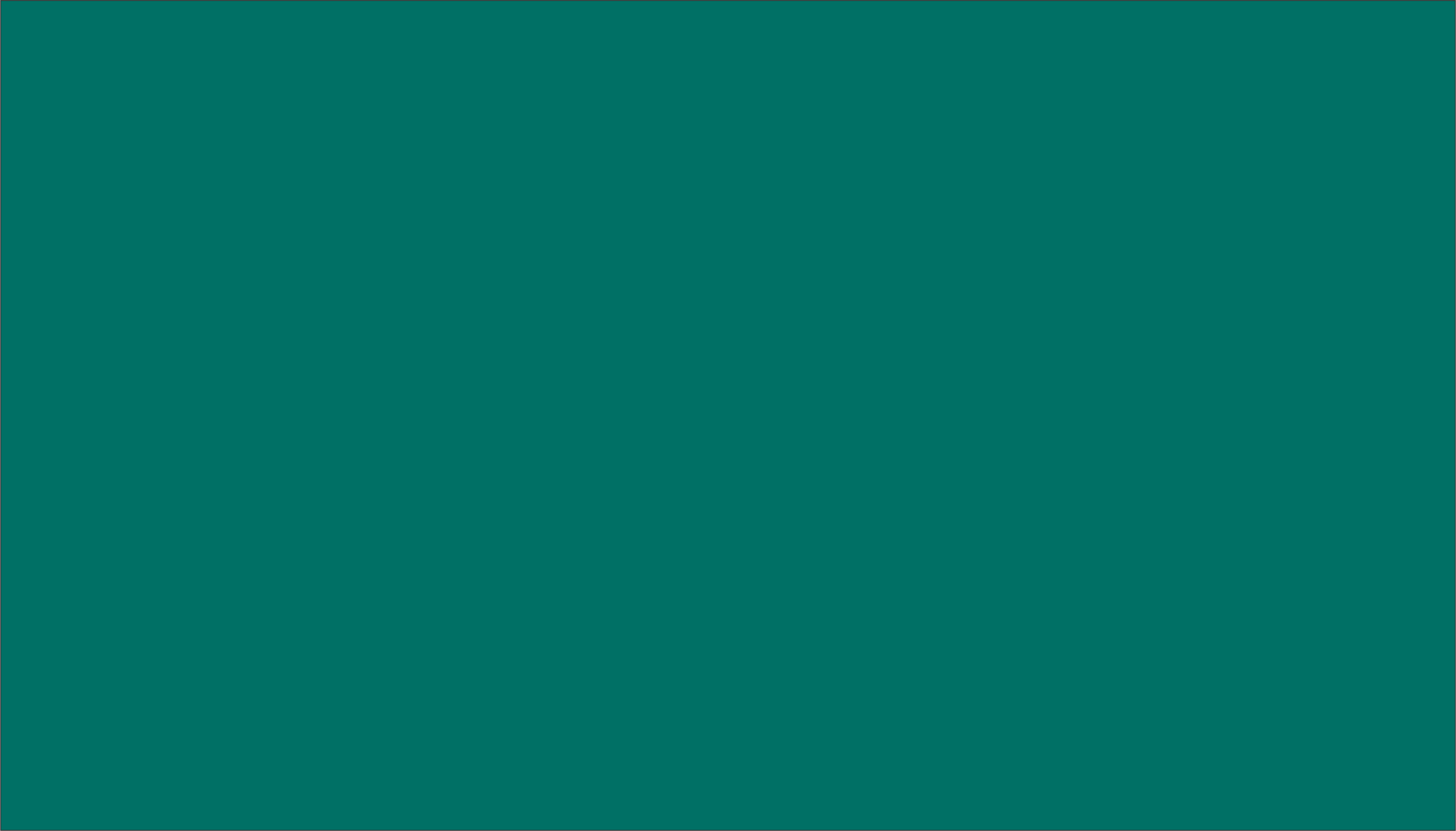 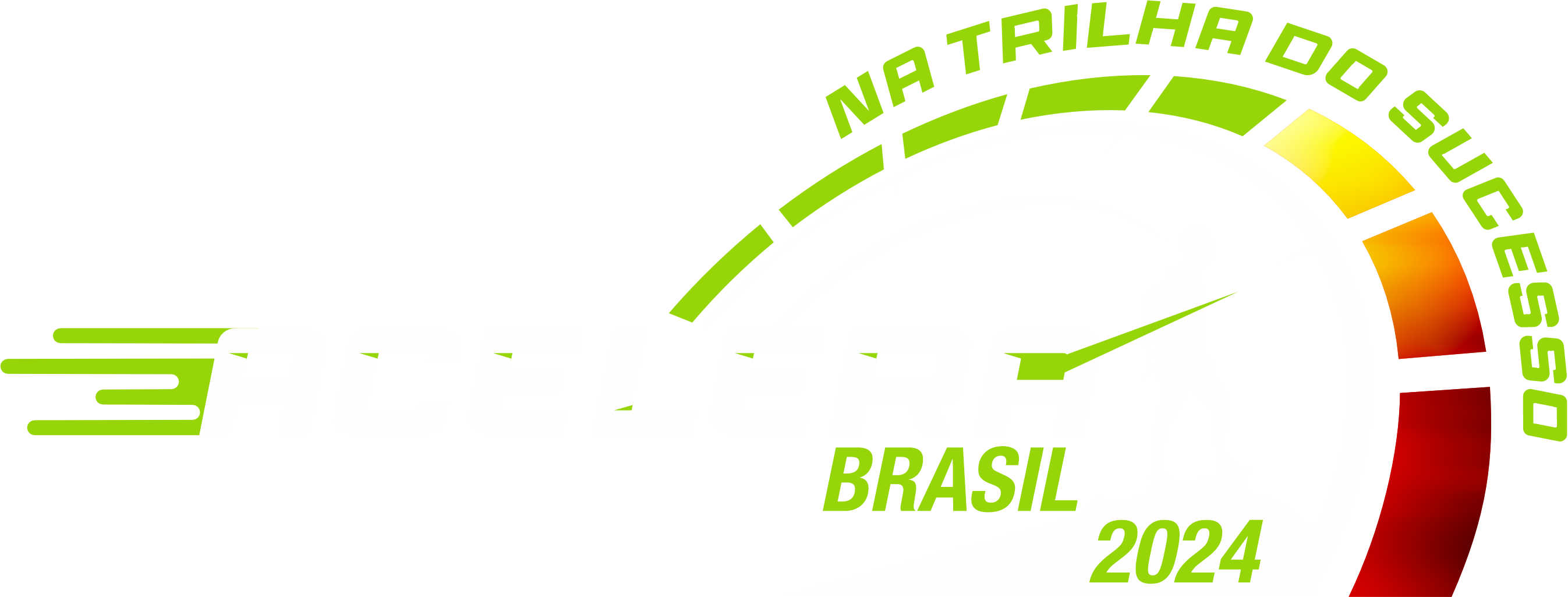 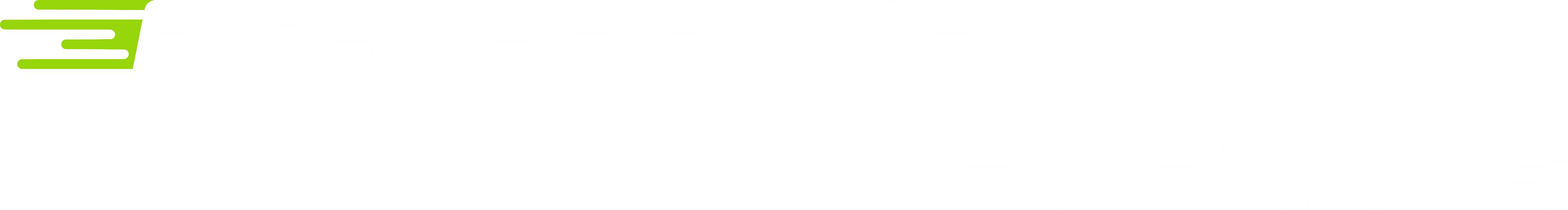 1
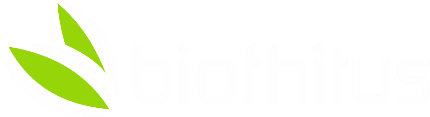 ,
ACELERADOR DE VENDAS
Você vende bem medicamentos para crianças como PREDSIN e ALLEGRA (renite), NOVALGINA , ALÍVIUM, TYLENOL (dor e febre), AMOXICILINA (INFECÇÃO), ANTIGRIPAIS E VERMÍFUGOS,  DENTRE OUTROS NÃO É MESMO?
As crianças que estão passando por estes tratamentos estão com a imunidade comprometida não é mesmo?
Quantas unidades você vende todos os meses destes medicamentos juntos?
Você está explorando esta oportunidade de contribuir com a recuperação rápida das crianças podendo assim aumentar sua rentabilidade? Sim ou não?
Conheça o 
Acelerador de Vendas
FORTEPLUS ENERGY KIDS!
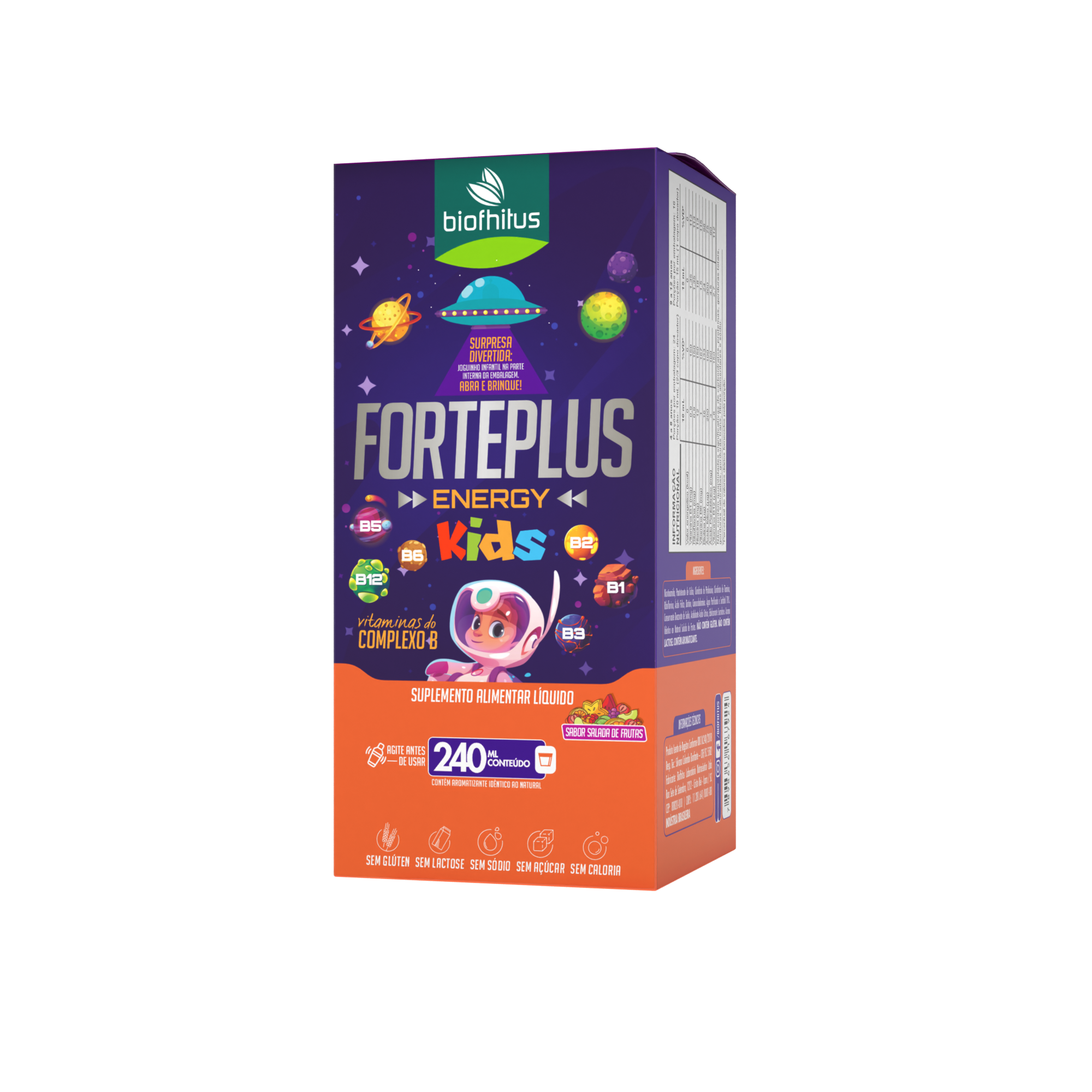 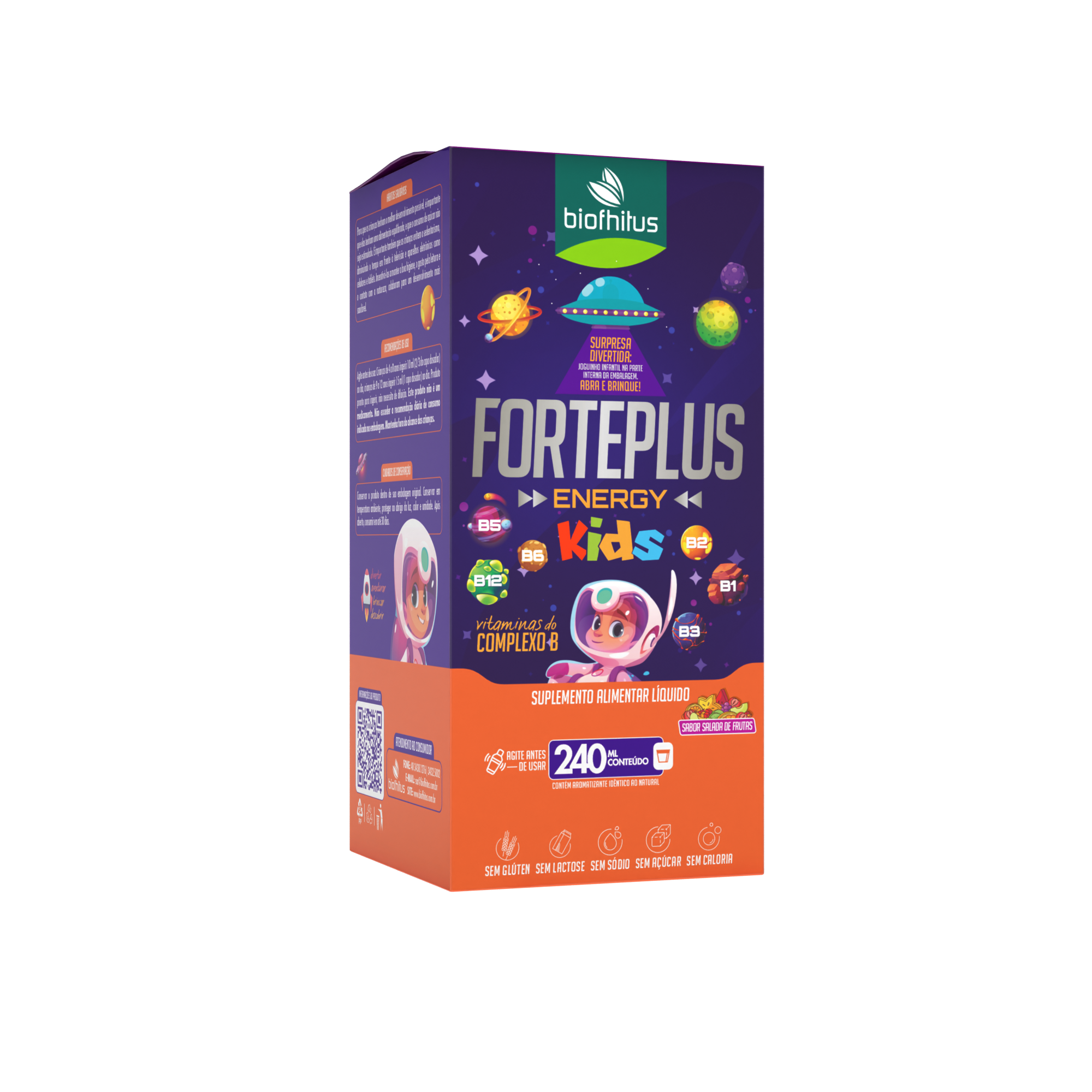 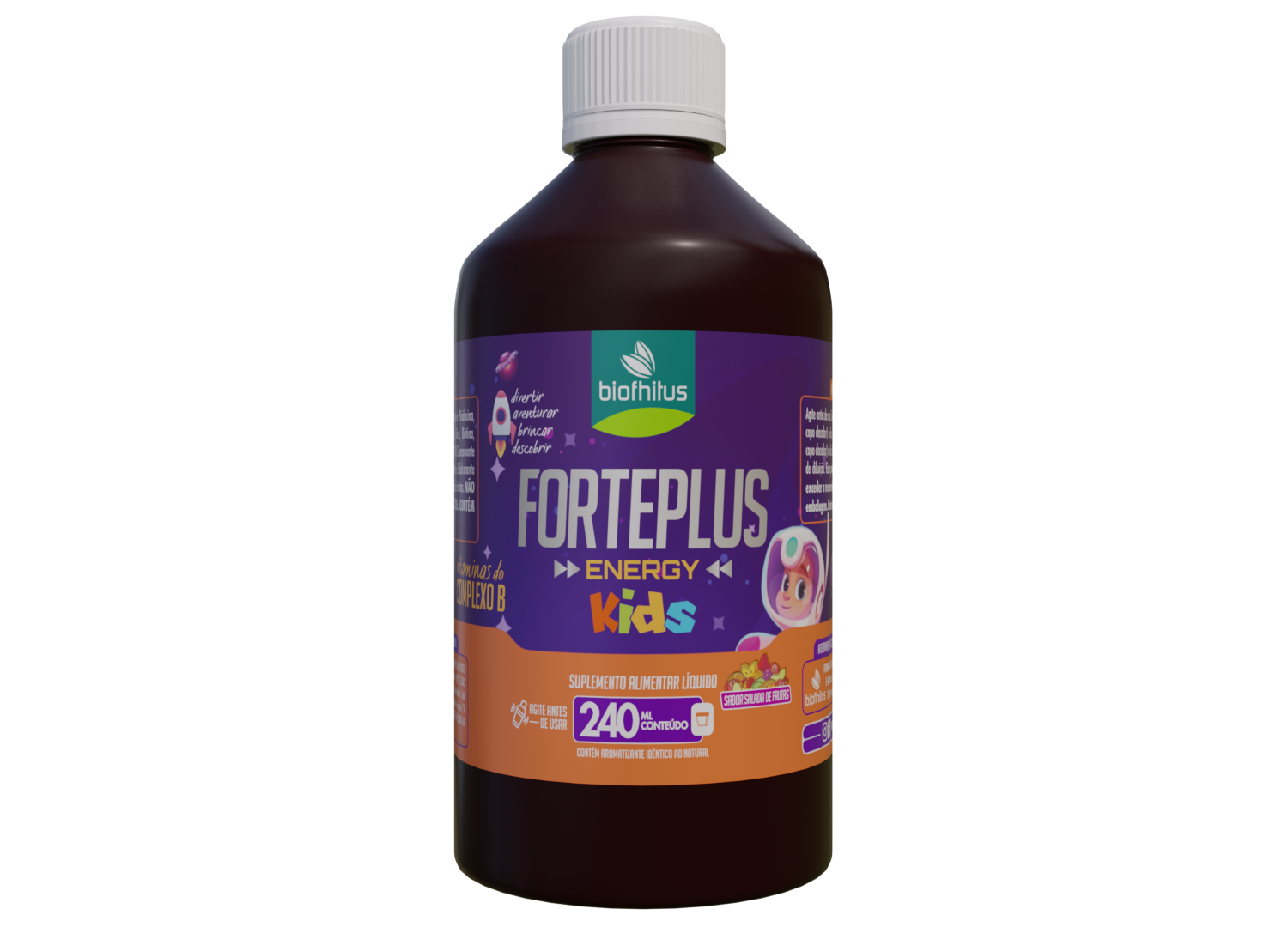 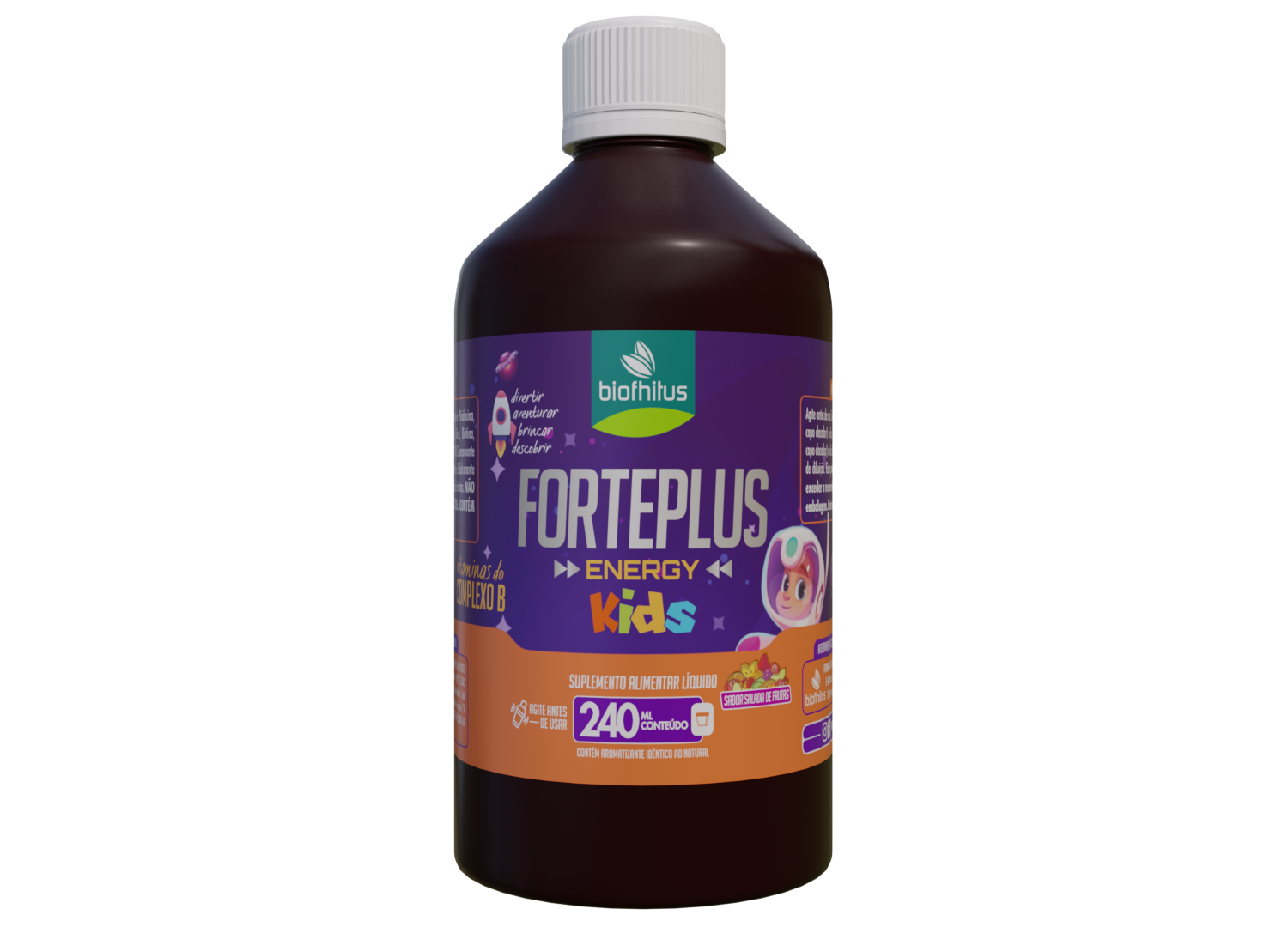 Contribui na formação de células vermelhas do sangue
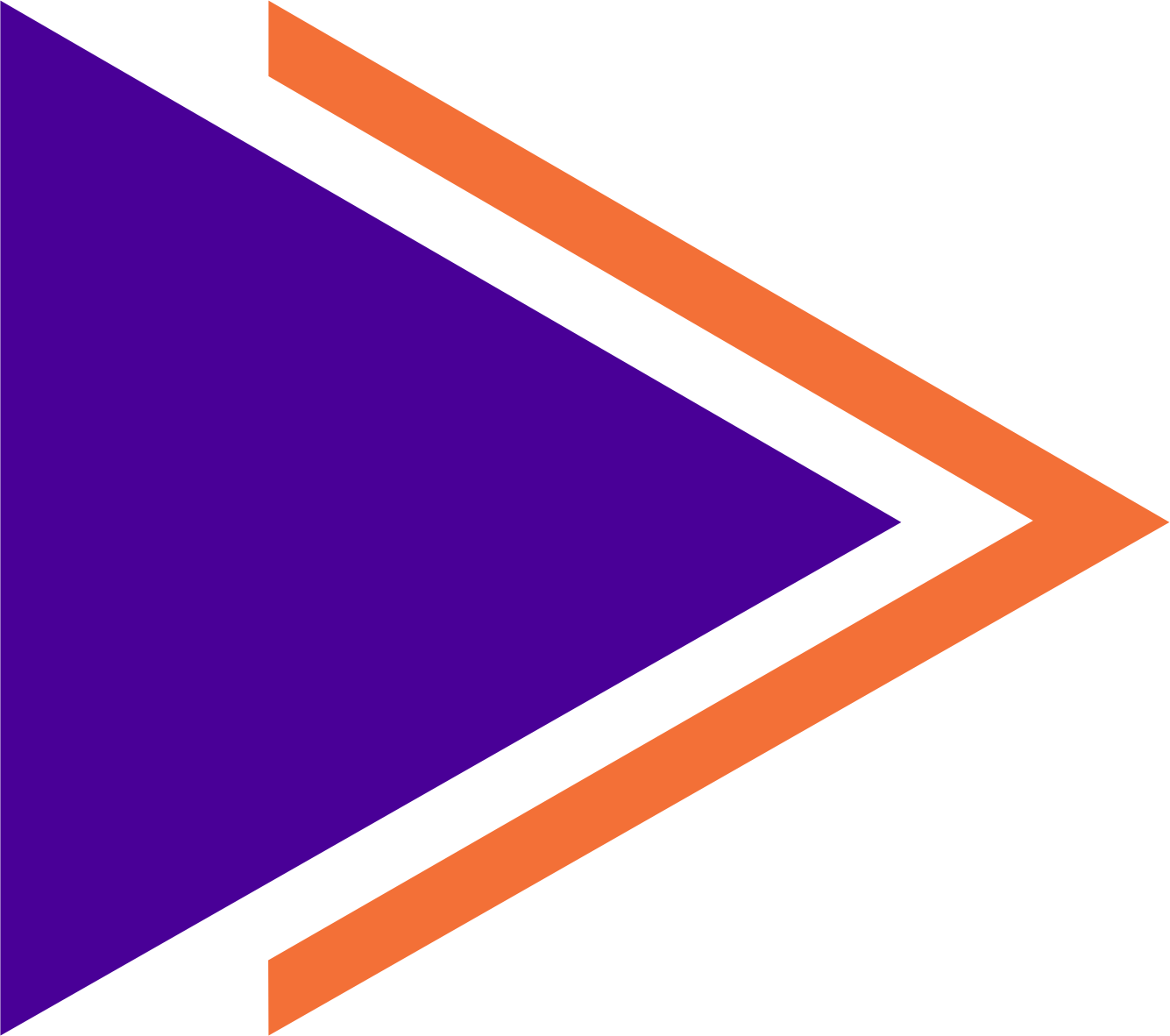 Auxilia na manutenção da imunidade
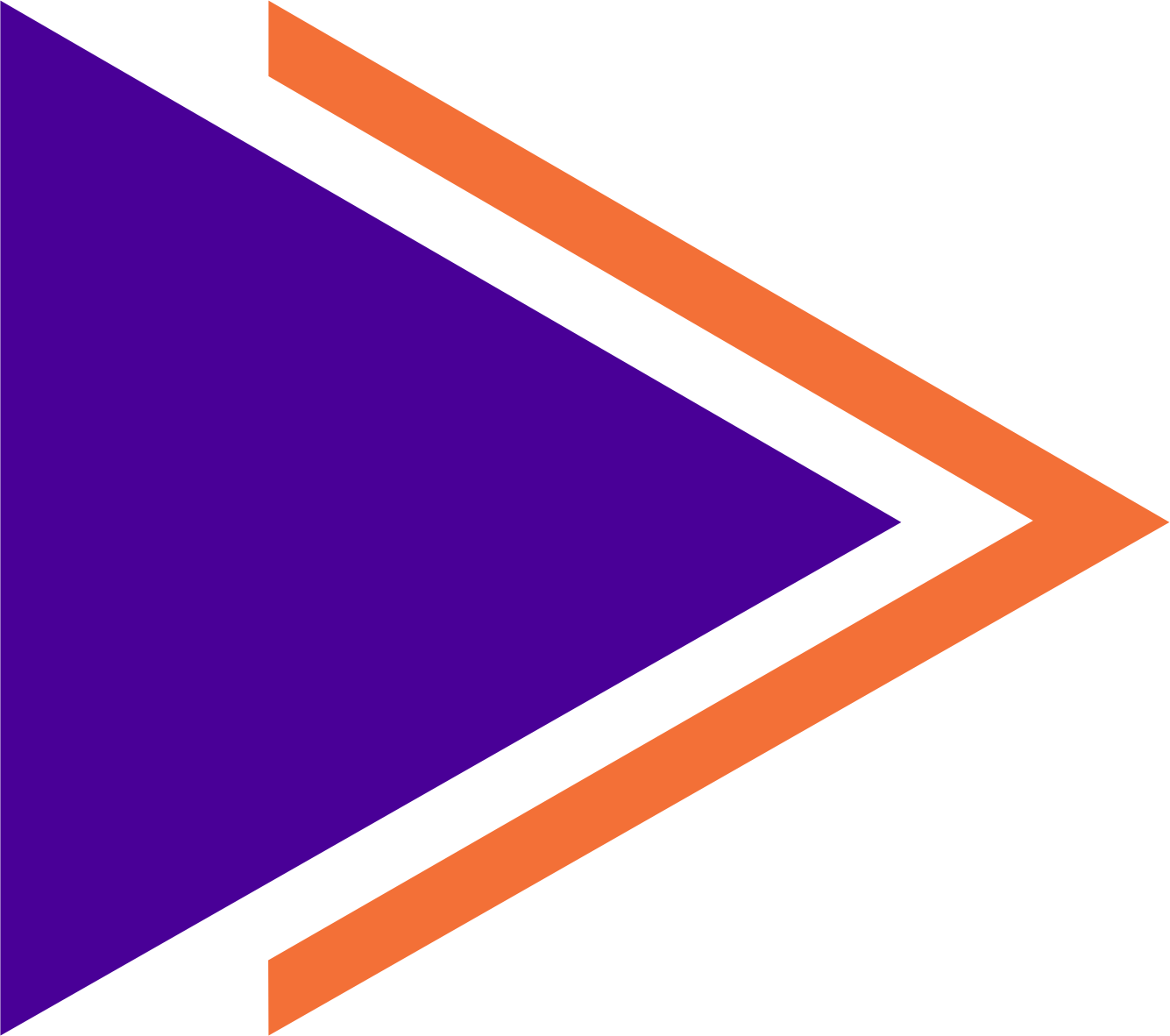 Auxilia no desenvolvimento físico e mental
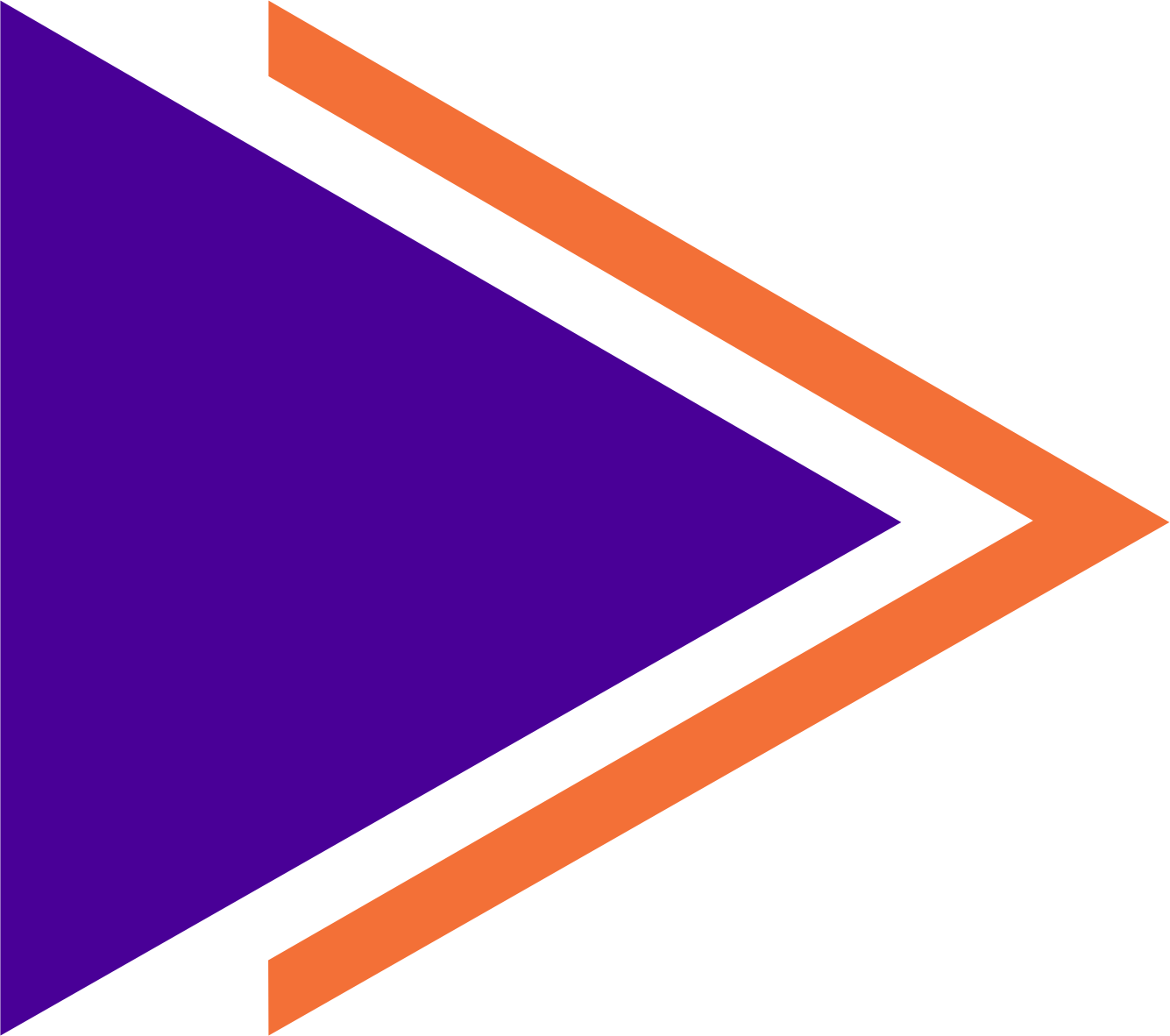 2
[Speaker Notes: Foteplus energy 480 mL + flaconete]
,
ACELERADOR DE VENDAS
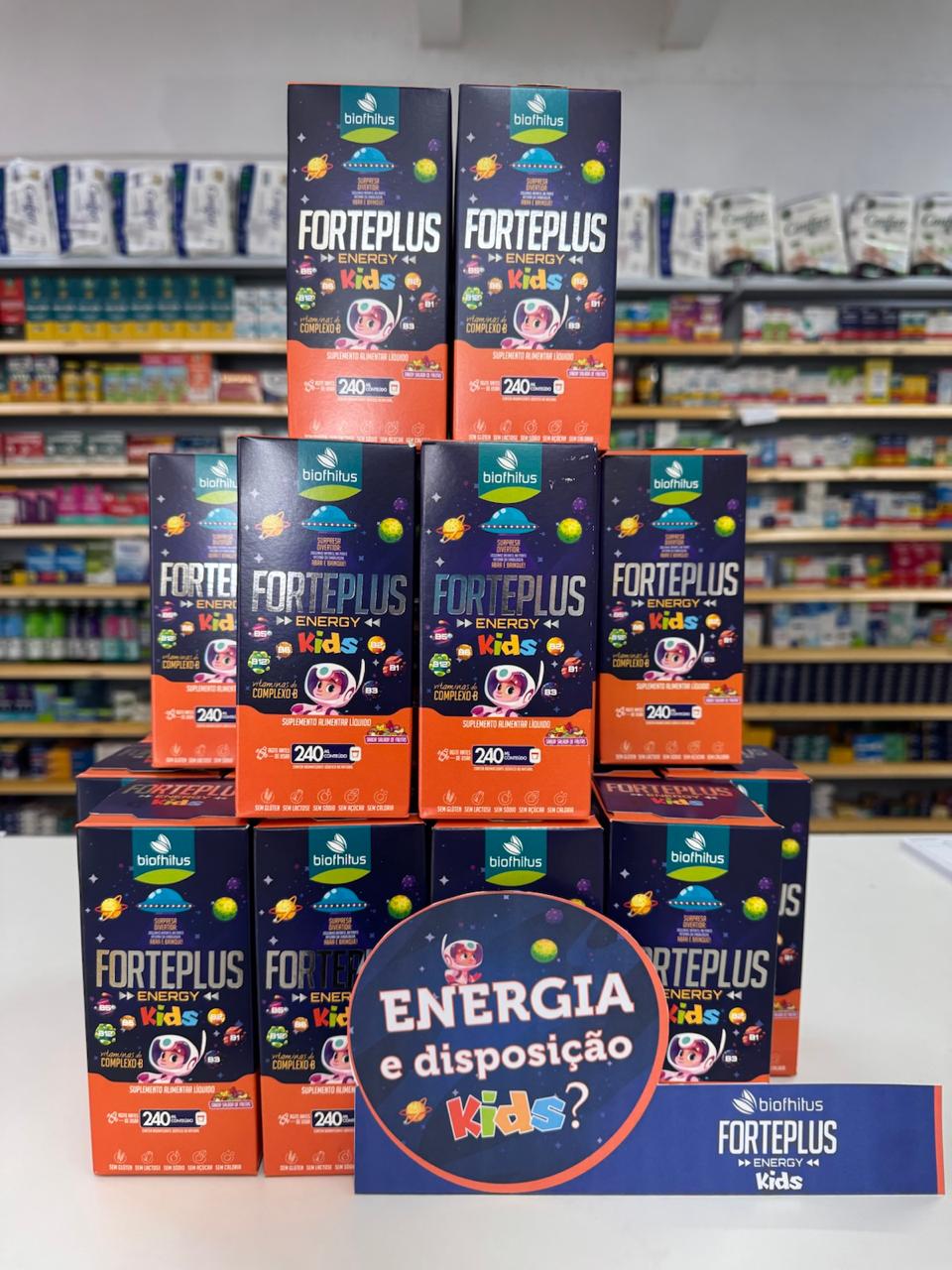 Invista em 1 caixa de embarque e ganhe o 
KIT NEUROVENDAS + TREINAMENTO 
EXPRESS para 
alavancar seus resultados!
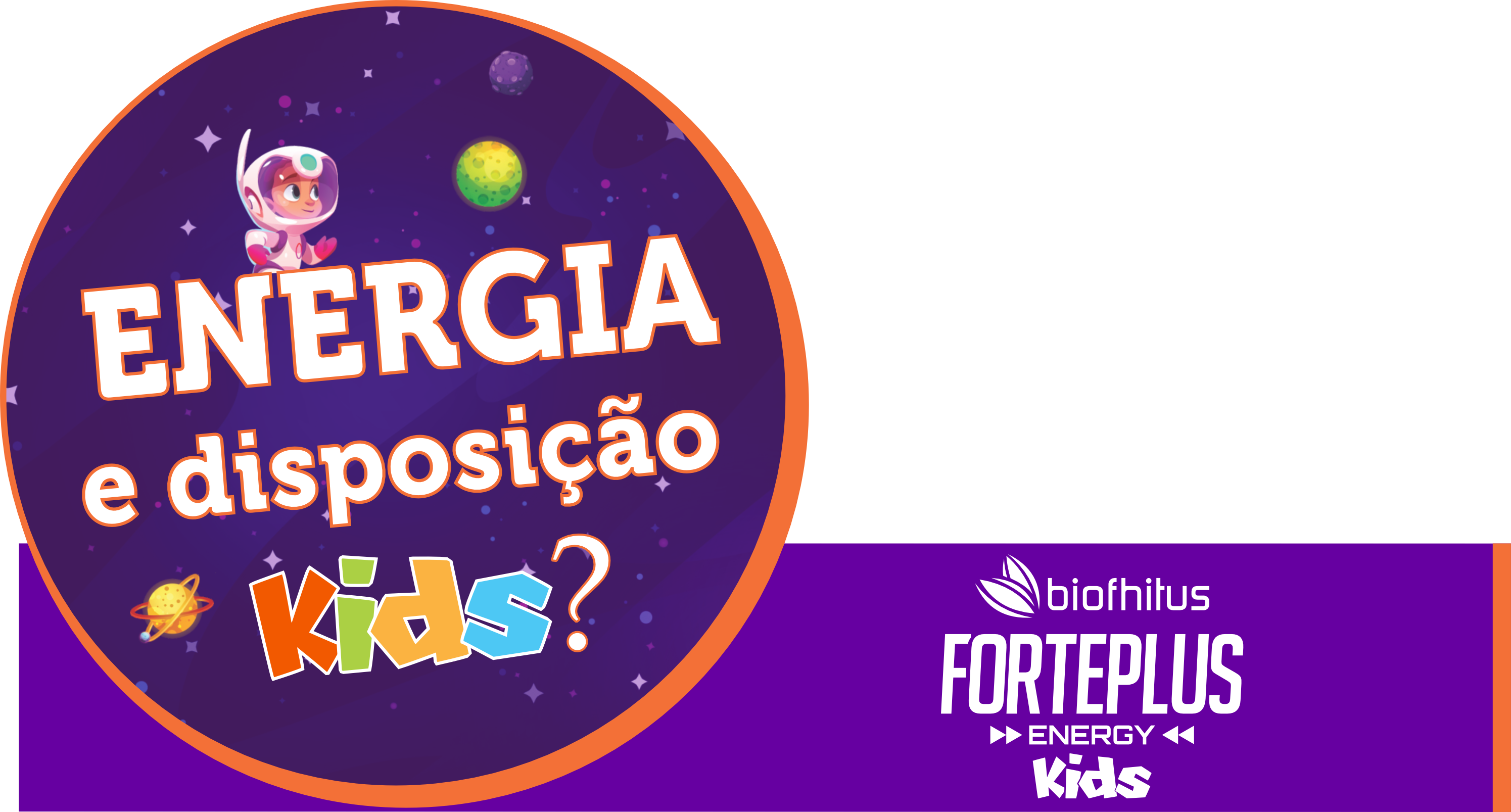 INVESTIMENTO R$ 24,99
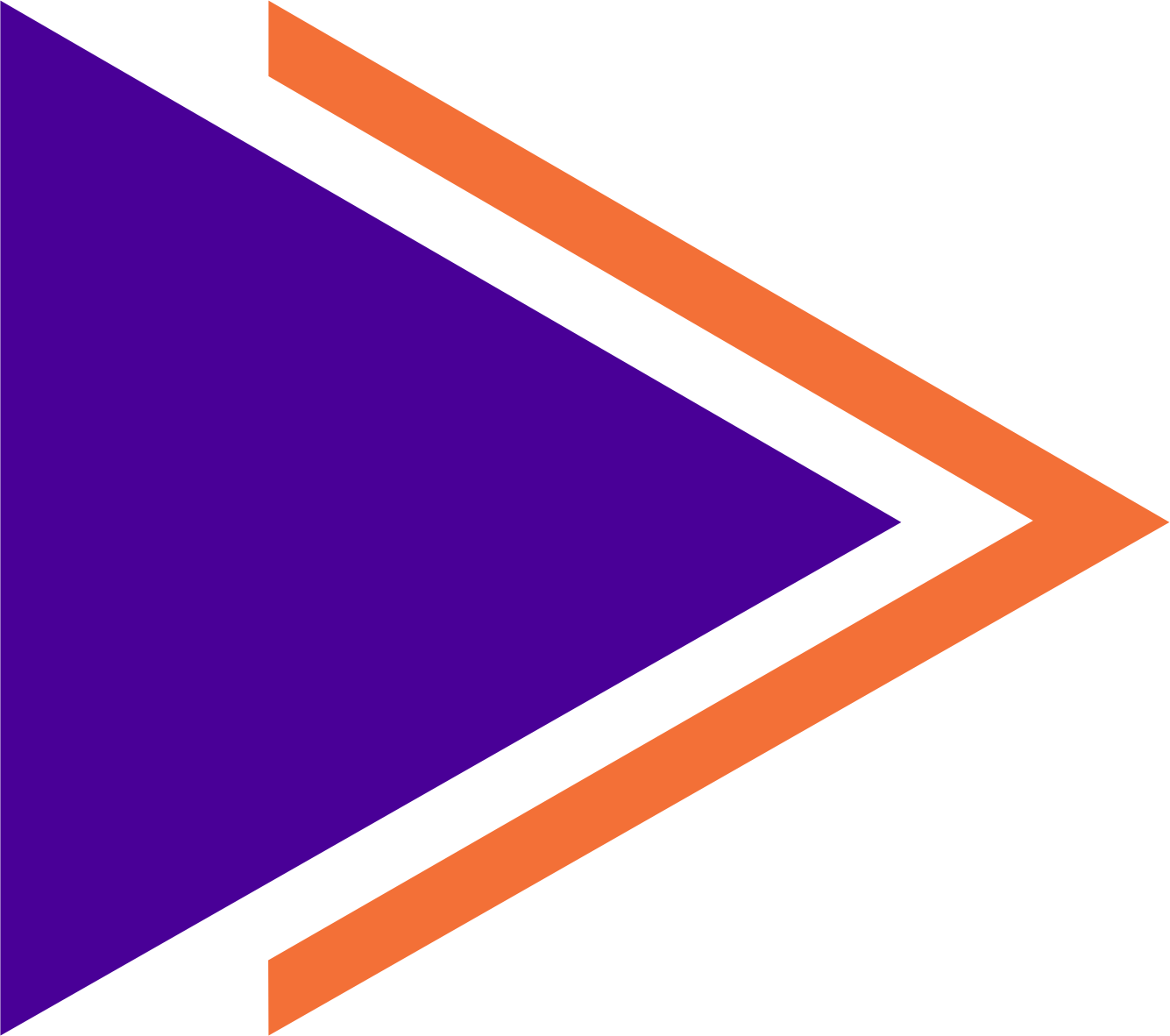 Sugestão de venda R$ 59,99
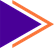 Sugestão de repasse balconista R$ 10,00
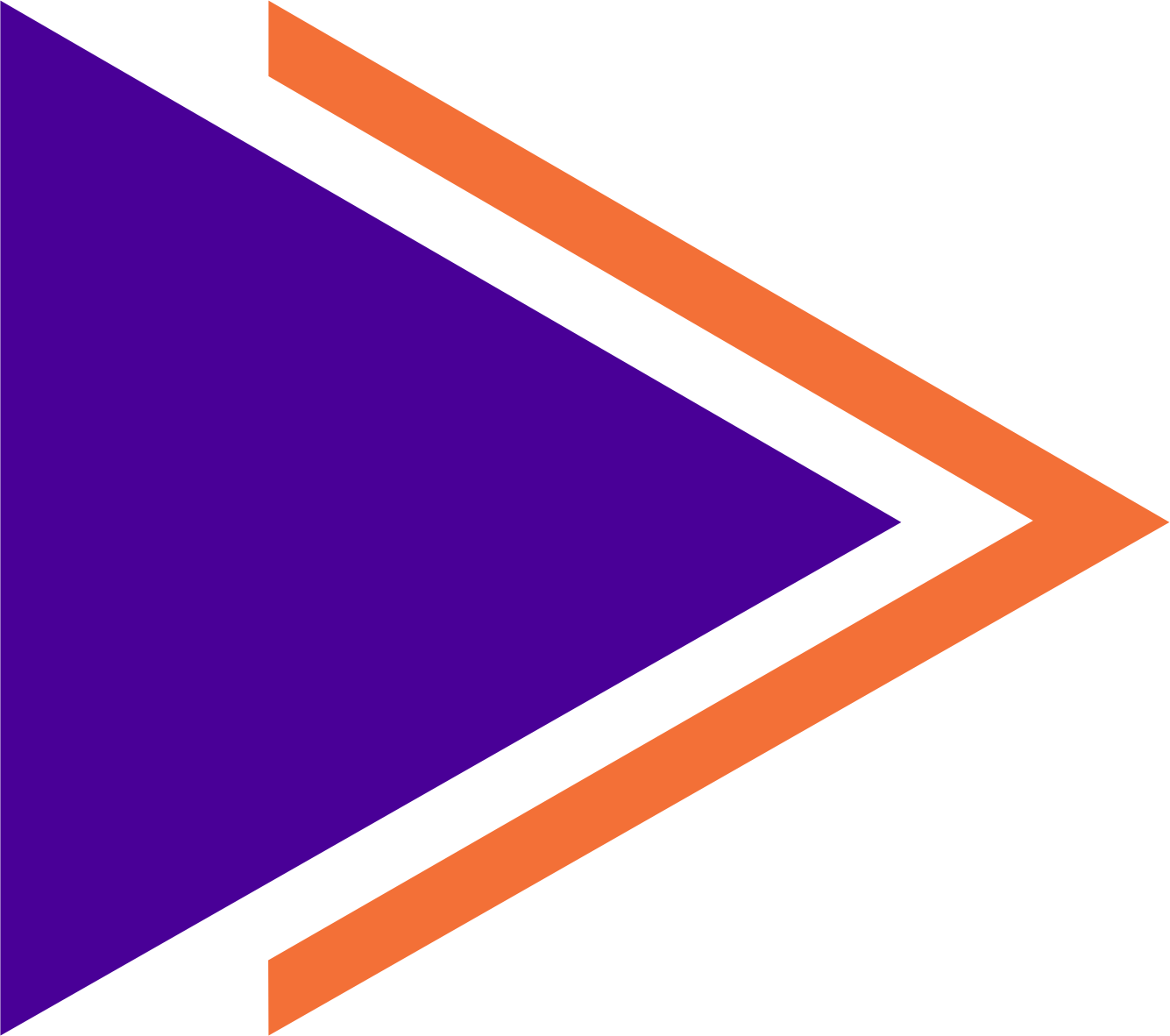 3
[Speaker Notes: Opção 1]
,
Acelerador de Vendas 
Treinamento Express
ASSOCIAR COM A VENDA DE MEDICAMENTOS PARA CRIANÇAS COMO, PREDSIN e ALLEGRA (renite), NOVALGINA , ALÍVIUM, TYLENOL (dor e febre), AMOXICILINA (INFECÇÃO), ANTIGRIPAIS E VERMÍFUGOS  DENTRE OUTROS
Valor Sugerido
R$ 59,99
Sugestão de repasse balconista 
R$ 10,00
Balconista, utilize as perguntas chave durante o atendimento para identificar as necessidades do cliente e associar ao seu tratamento.
1- Enquanto seu filho realiza o tratamento, você gostaria de acelerar o processo de recuperação dele? SIM ou NÃO?


2- De ZERO a DEZ, como está a ENERGIA e DISPOSIÇÃO do seu filho? 

    Você gostaria de melhorar este aspecto da saúde dele? SIM ou NÃO?


3 – Para você é importante aumentar a IMUNIDADE do seu filho? SIM ou NÃO?
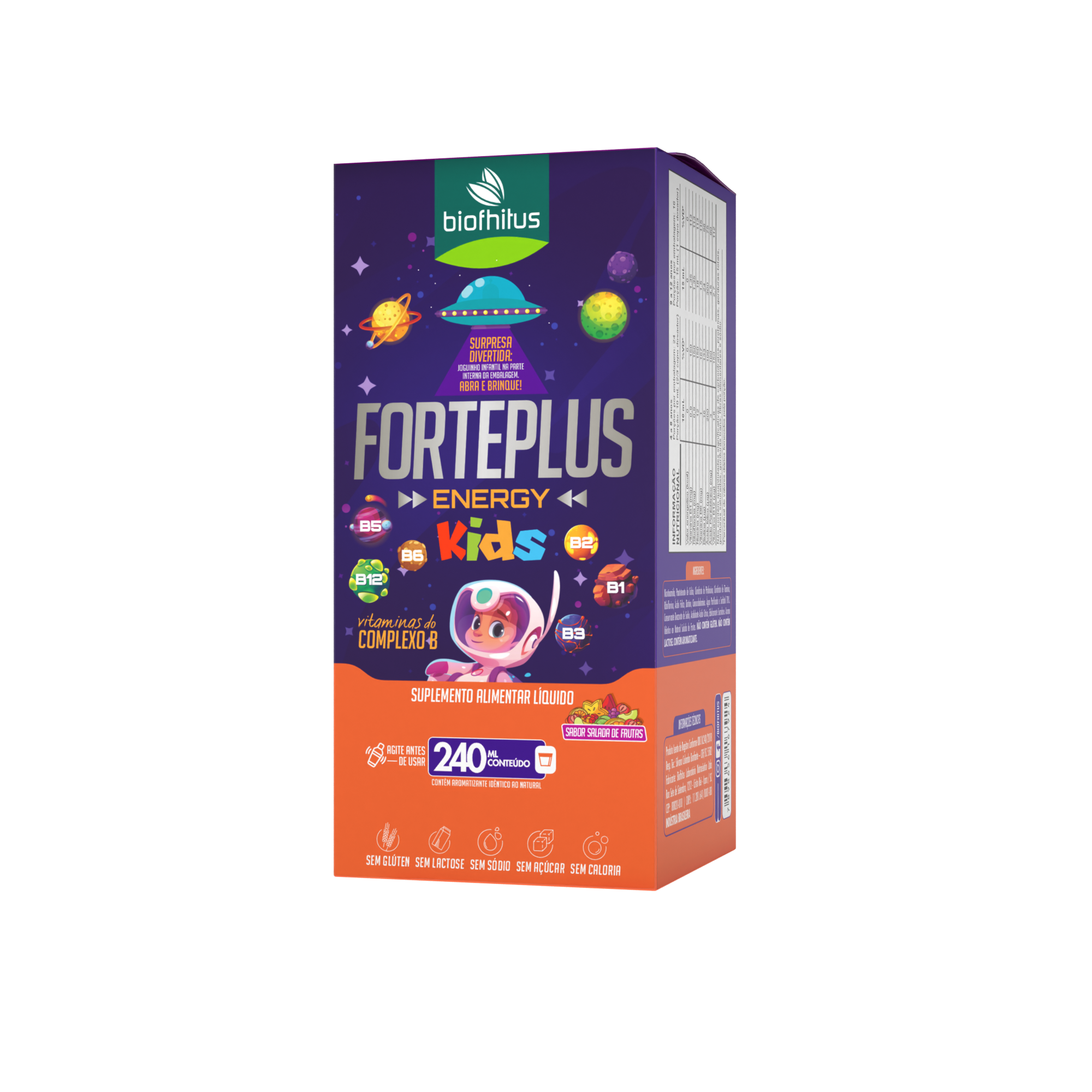 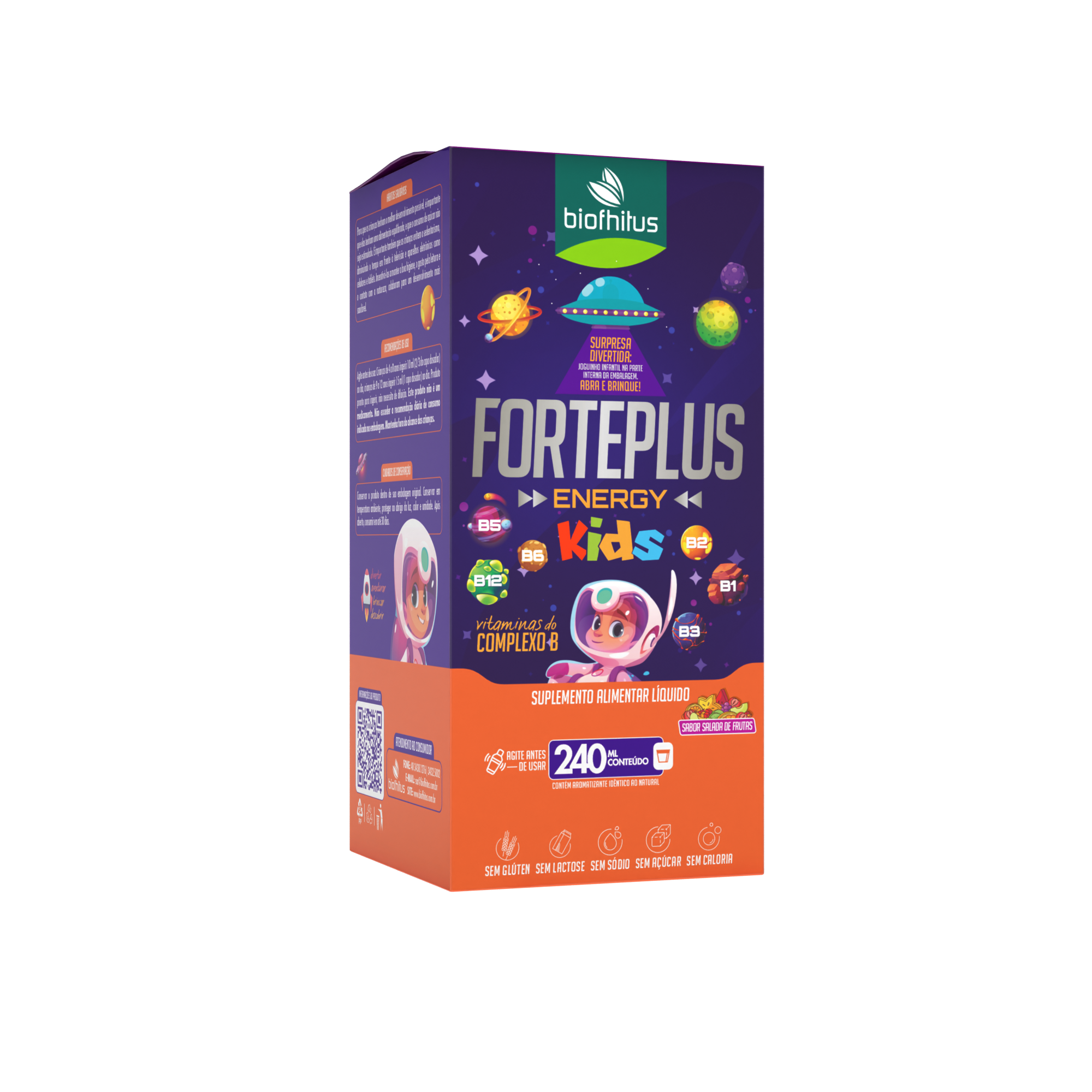 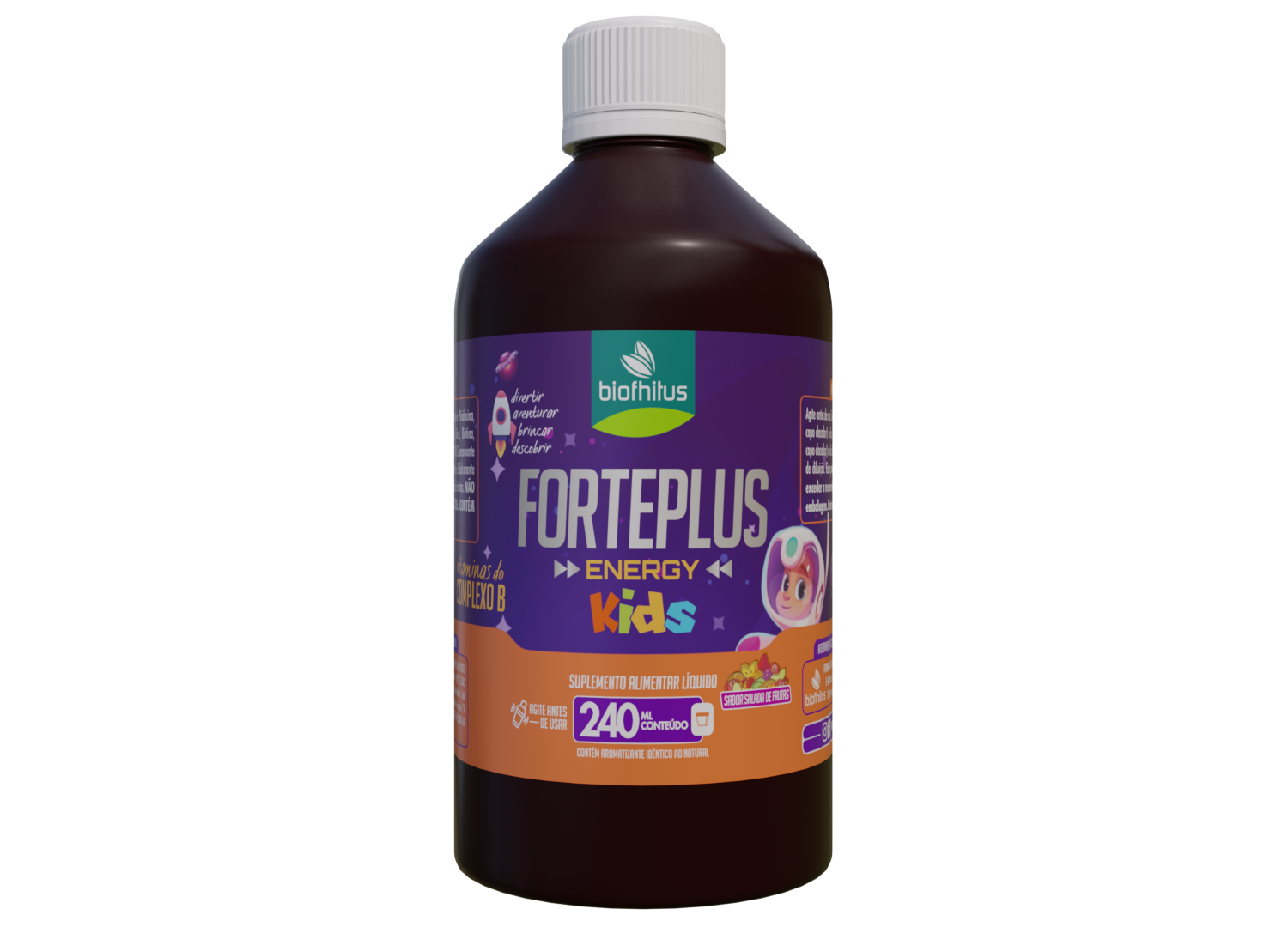 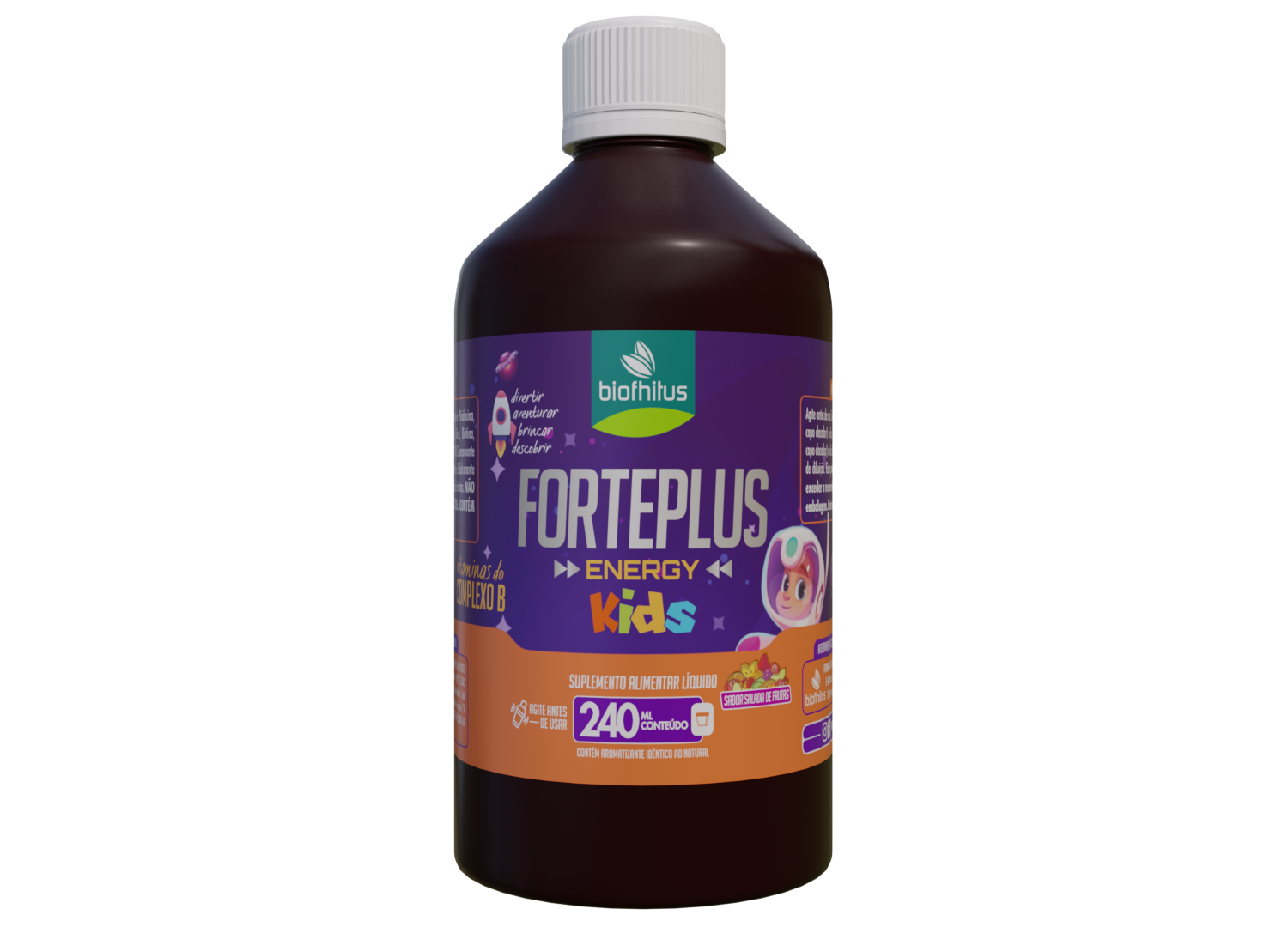 Eu tenho o produto que seu filho precisa para acelerar sua recuperação, é o novo FORTEPLUS ENERGY KIDS! Com 10 ml ao dia, ele ativa sua  imunidade e energia de forma rápida e saudável!
4
[Speaker Notes: Arial 12]
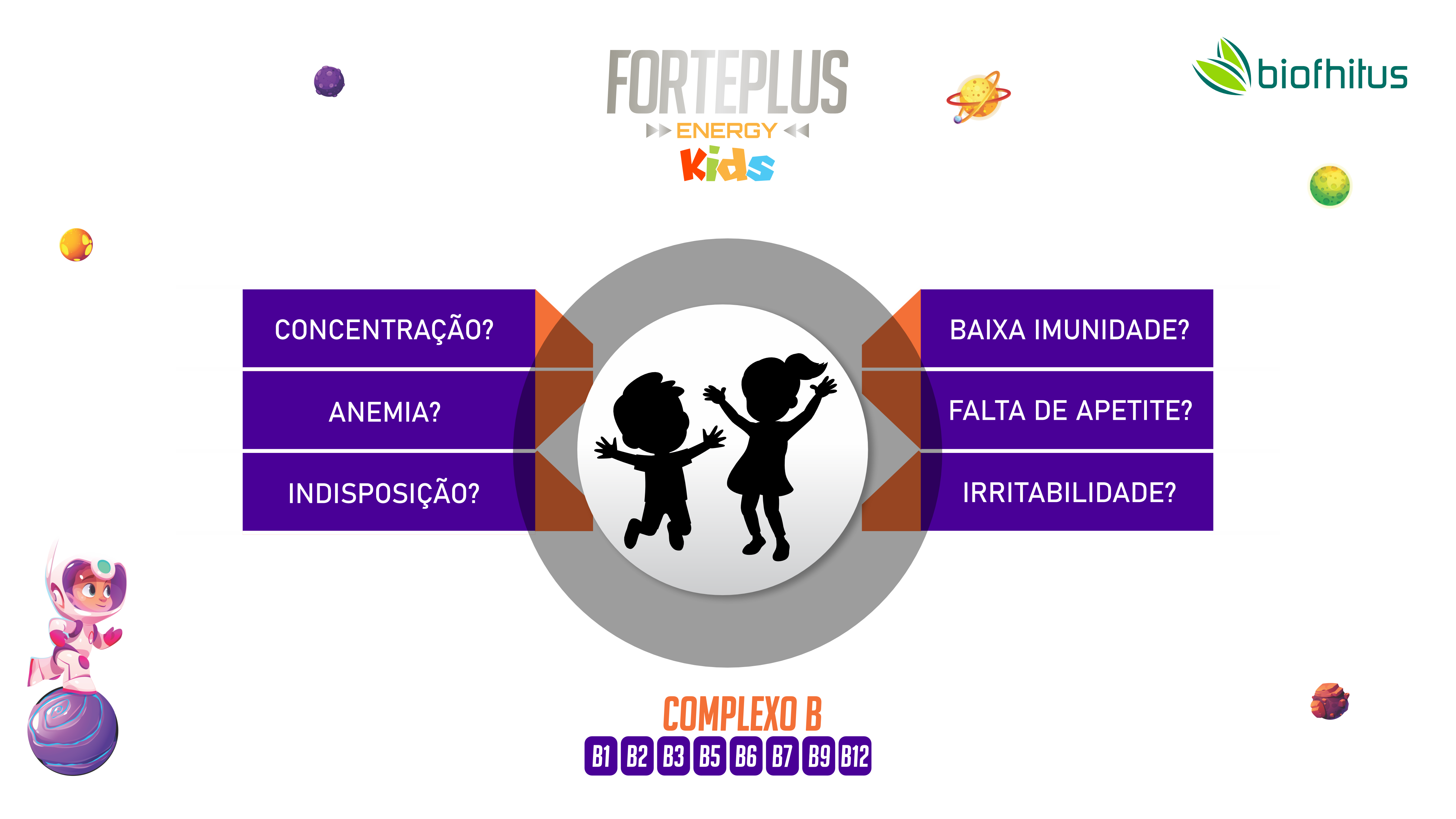